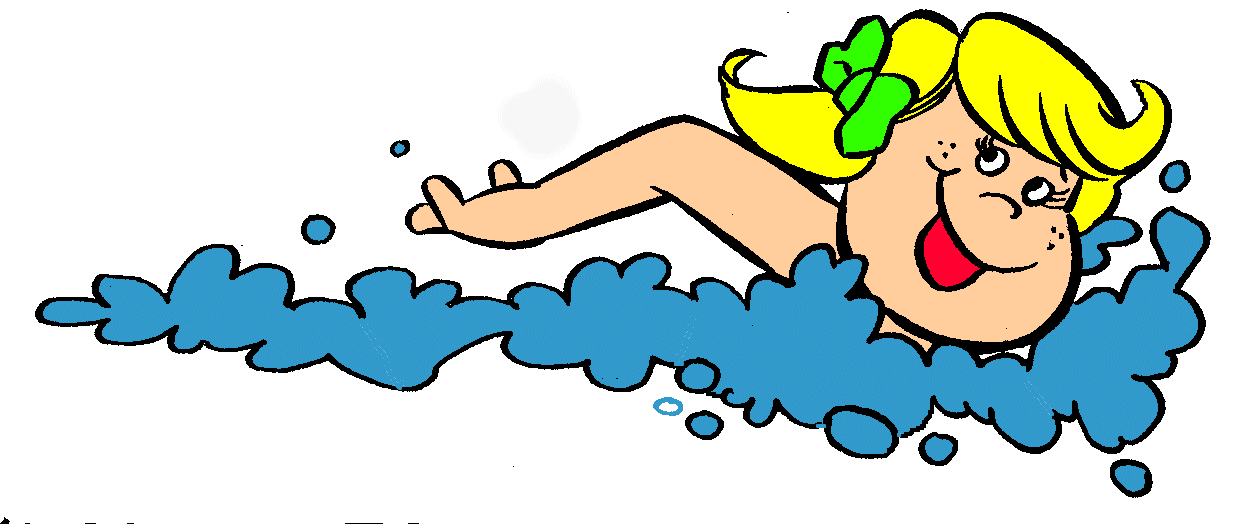 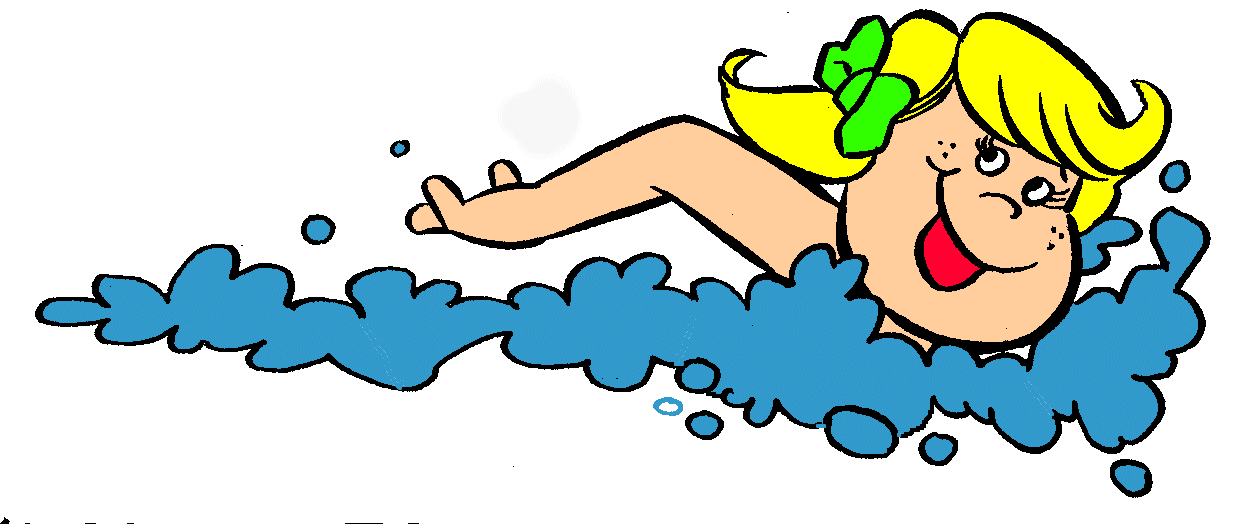 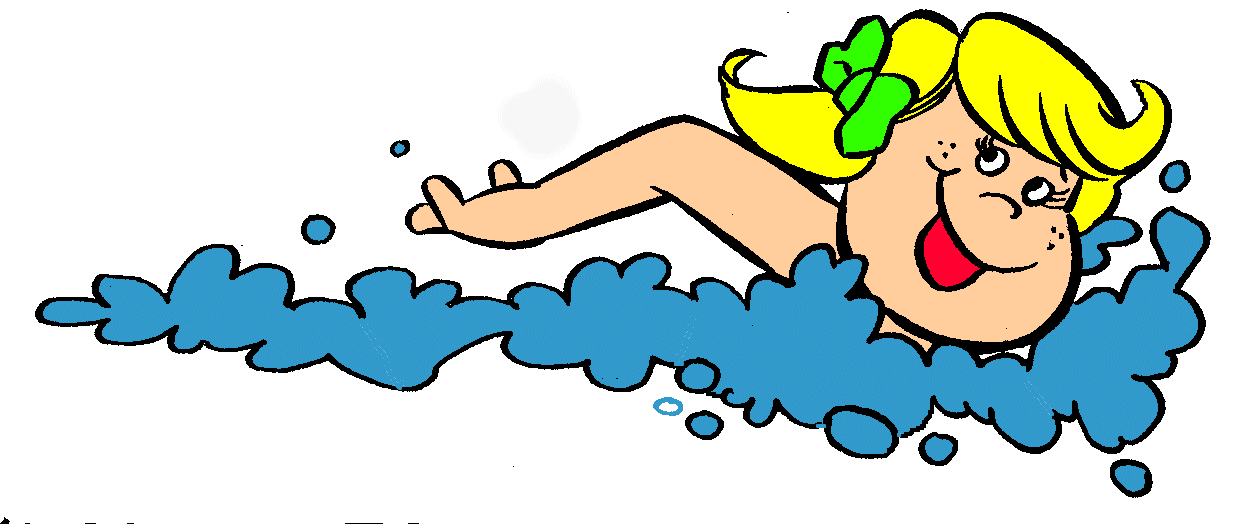 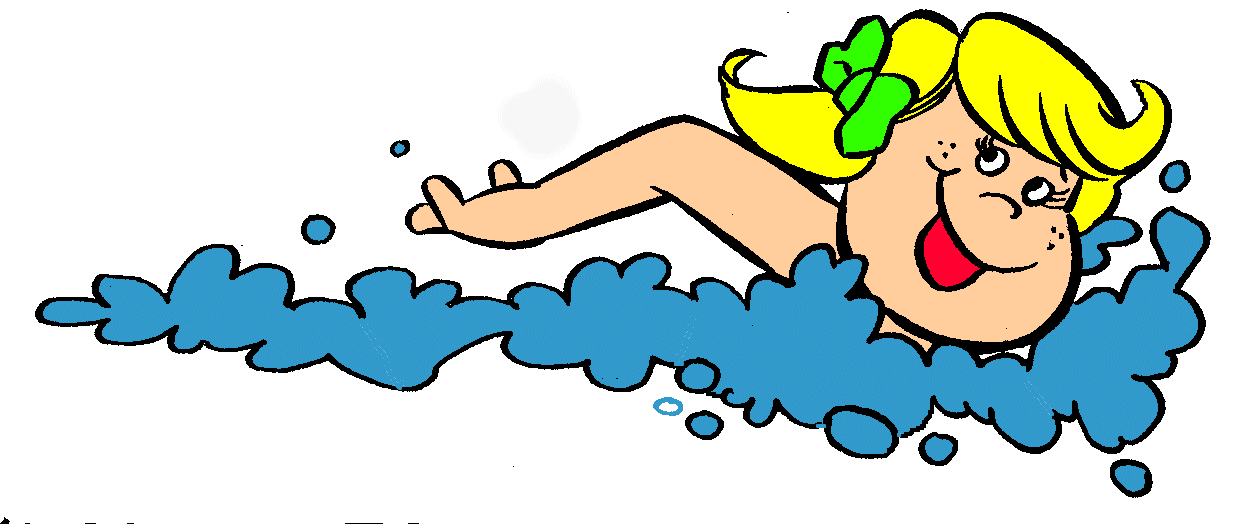 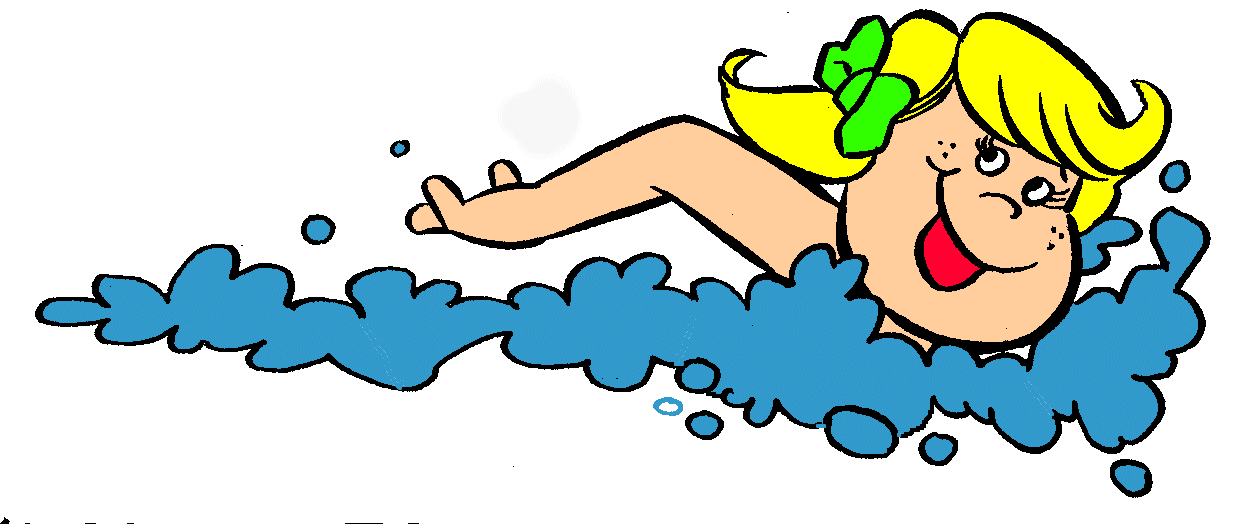 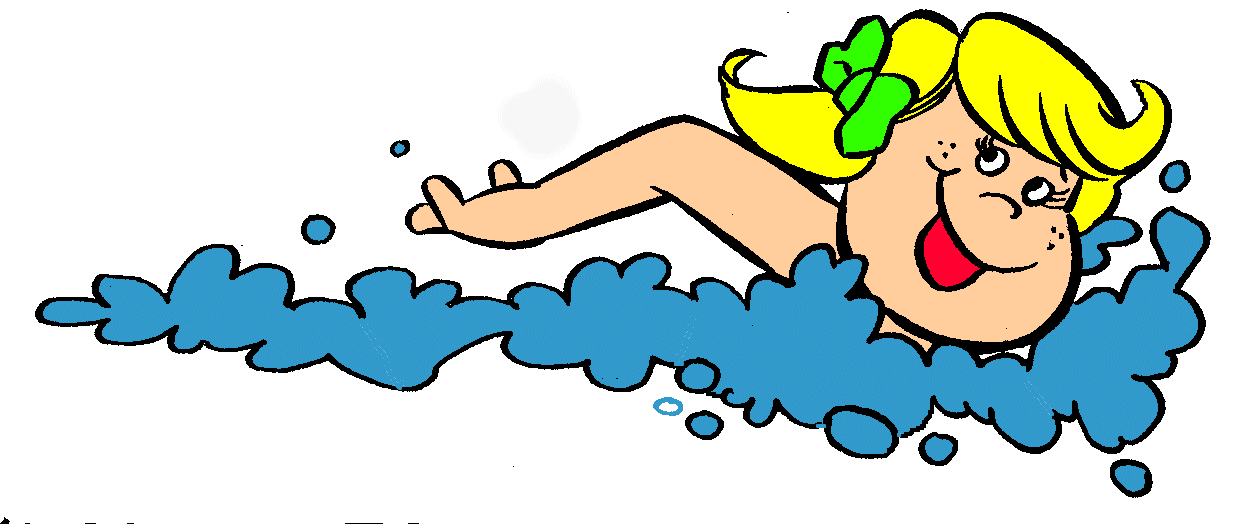 Fairy God MotherLoop Invariants
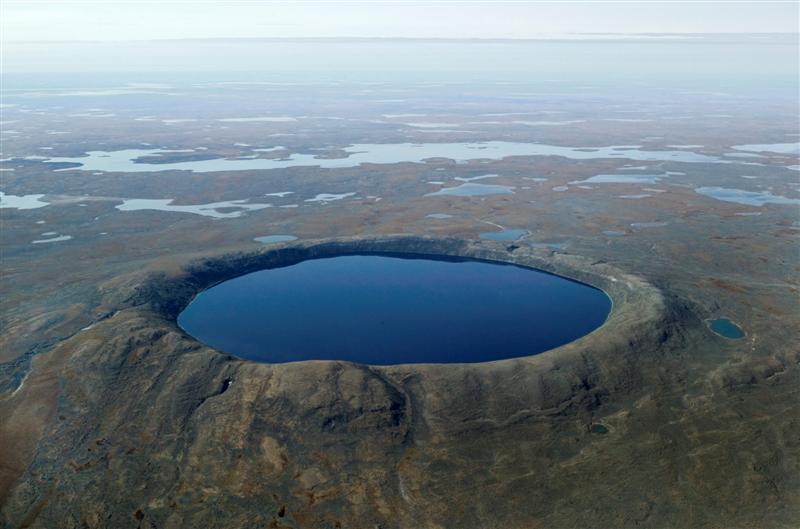 I run infinitely faster than the monster.so my only goal is to get to shore without him there.
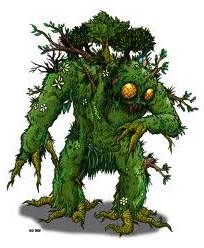 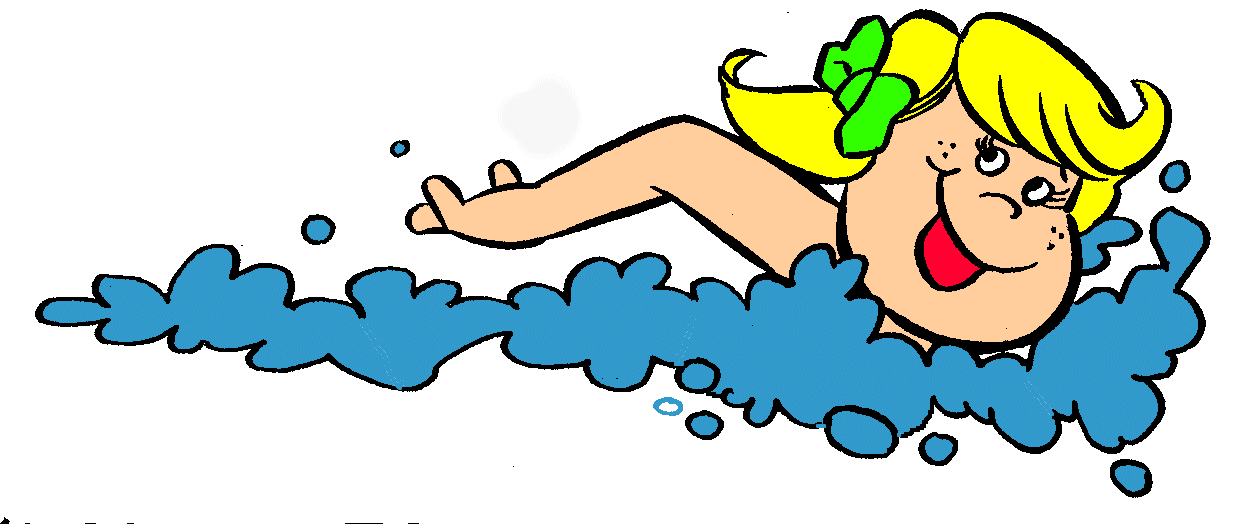 The only problem is that 
he runs 4 times faster than I swim.
Me: Radius 1, speed 1, time 1.Him: Half circ., speed 4, time = 3.14/4 < 1He wins.
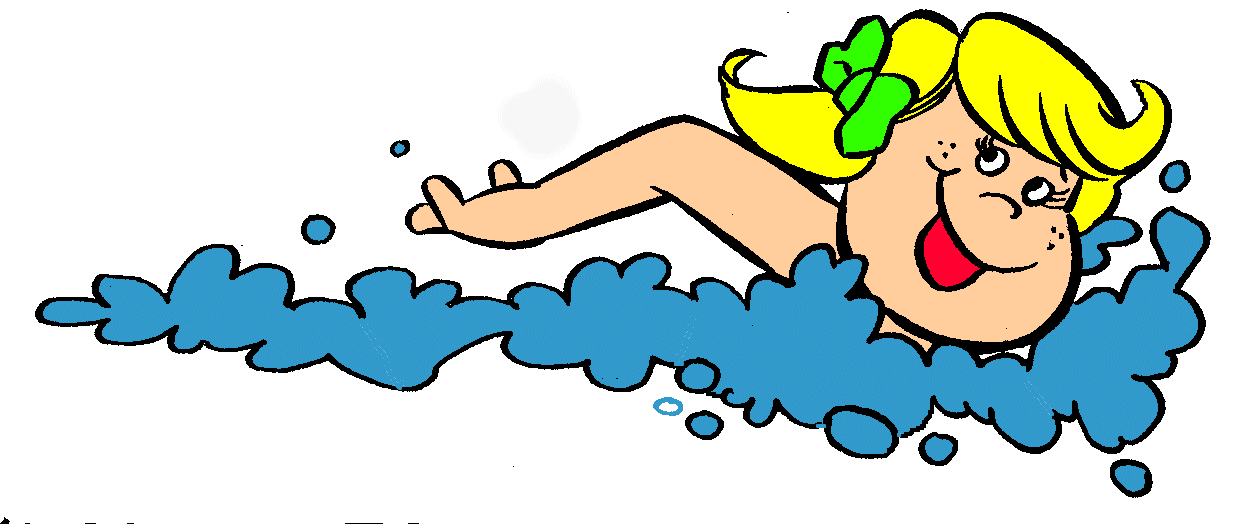 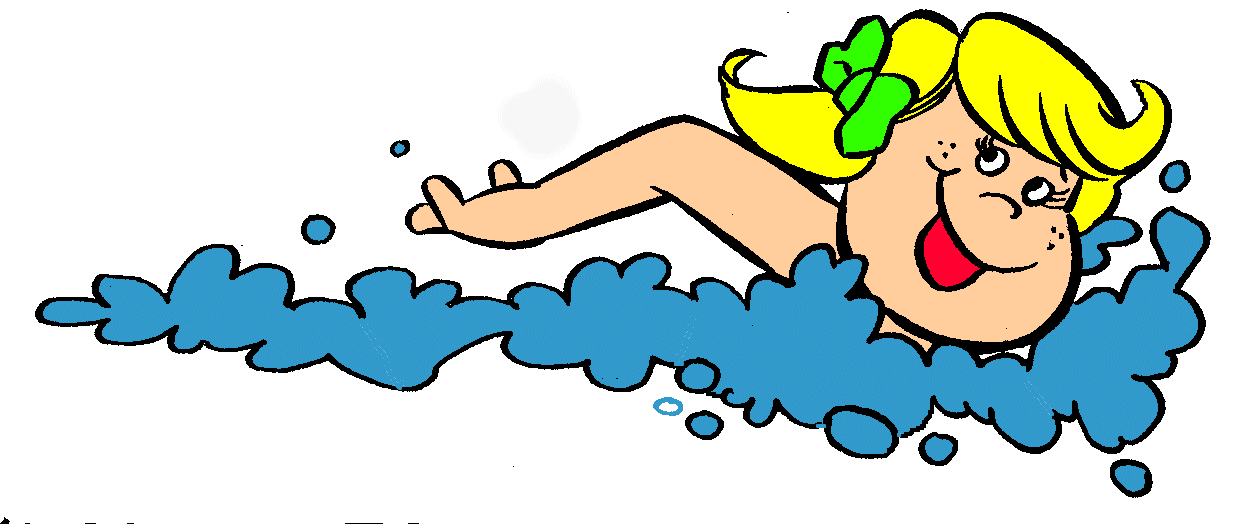 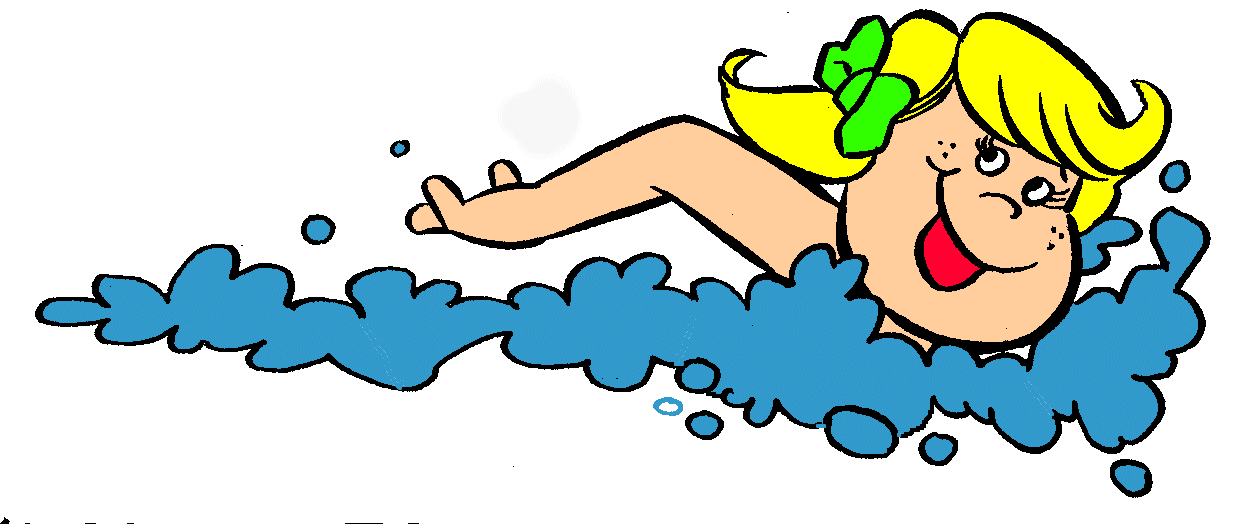 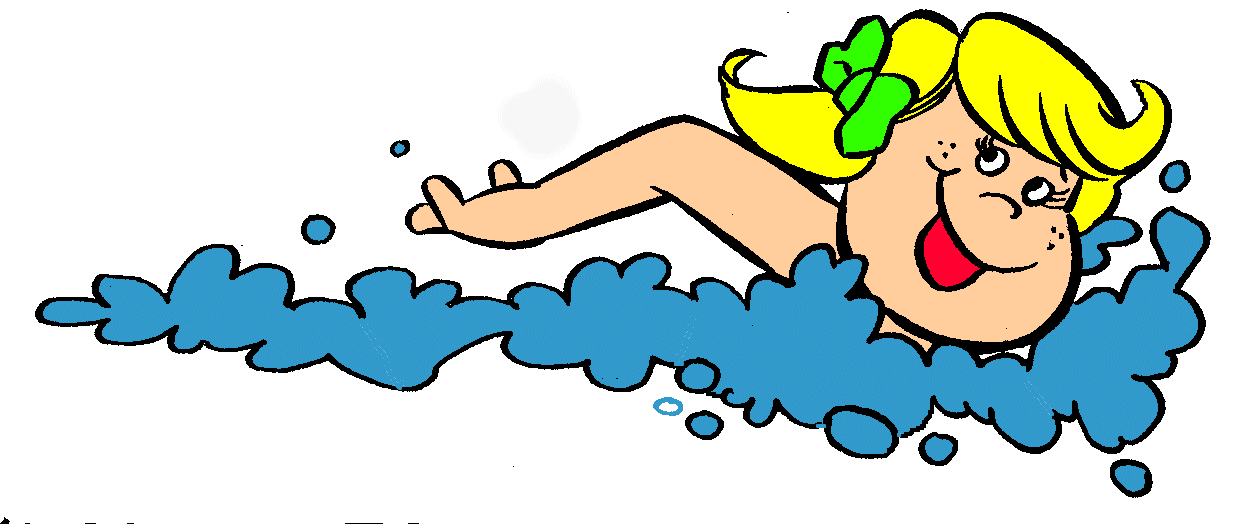 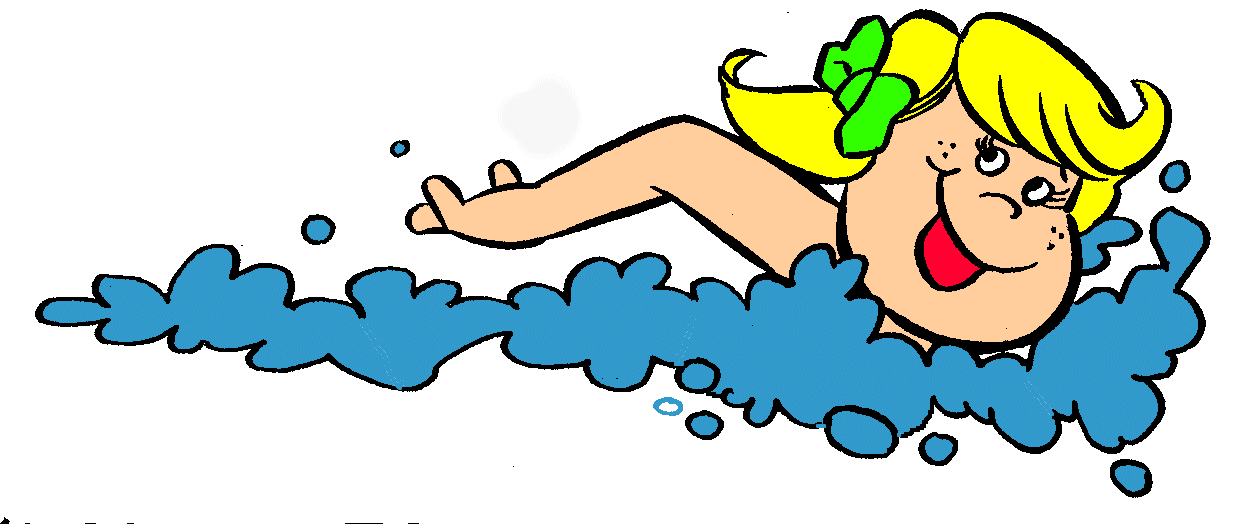 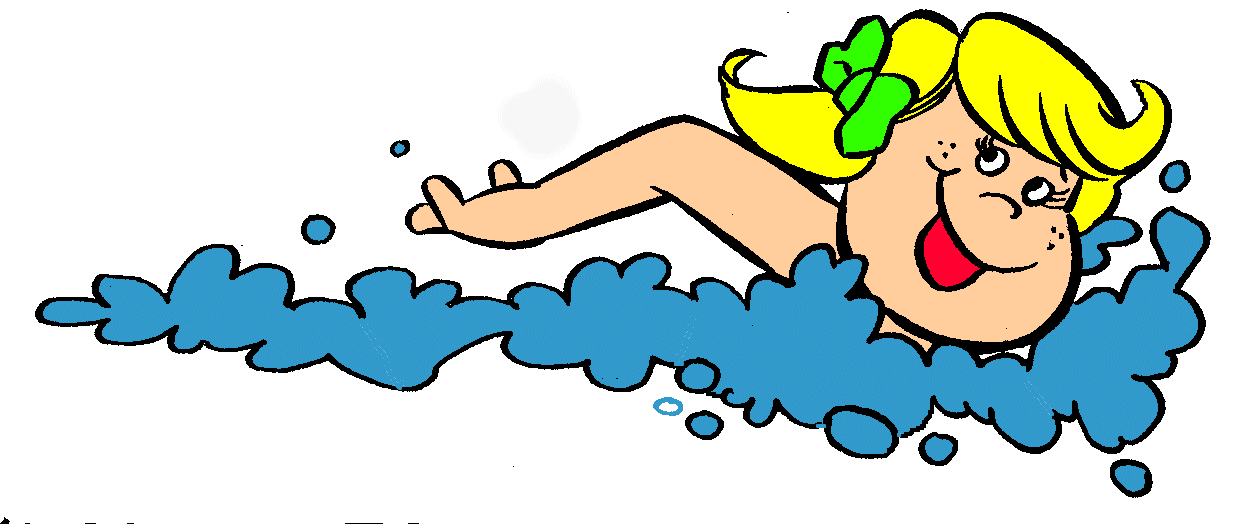 Fairy God MotherLoop Invariants
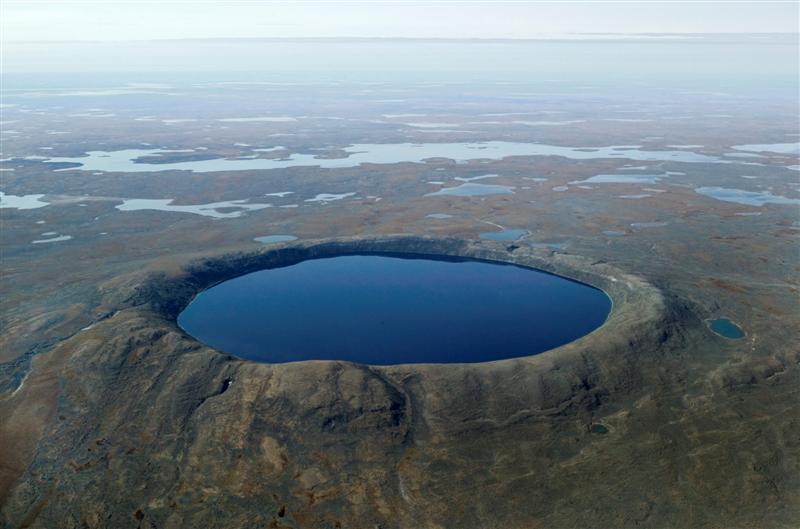 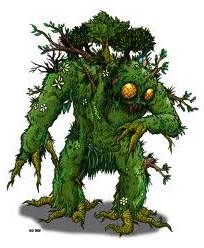 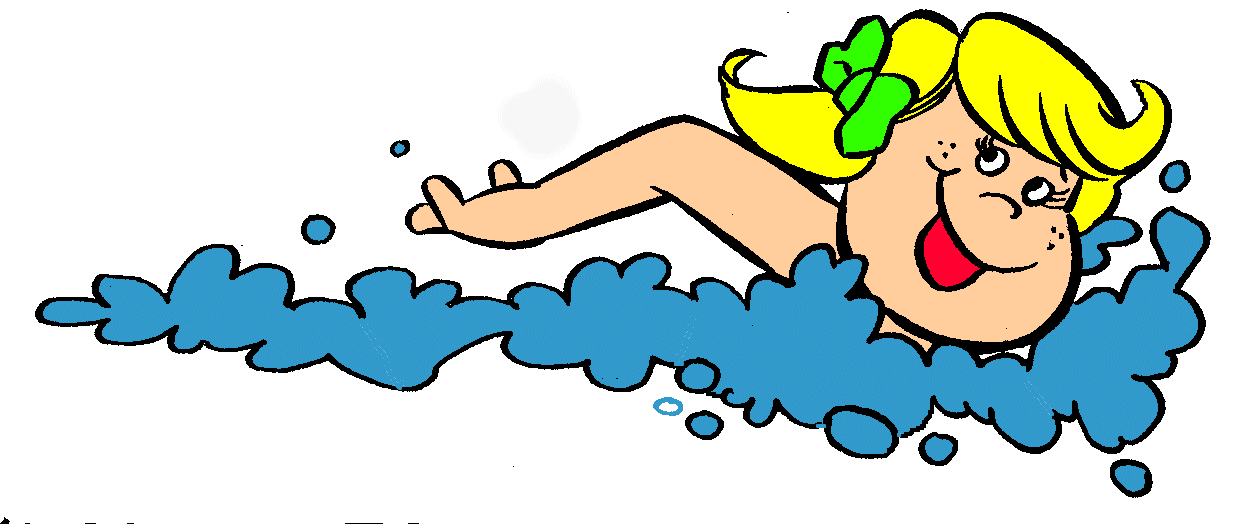 He runs back and forth to catch me.And I change my direction to avoid him.Can I get away?
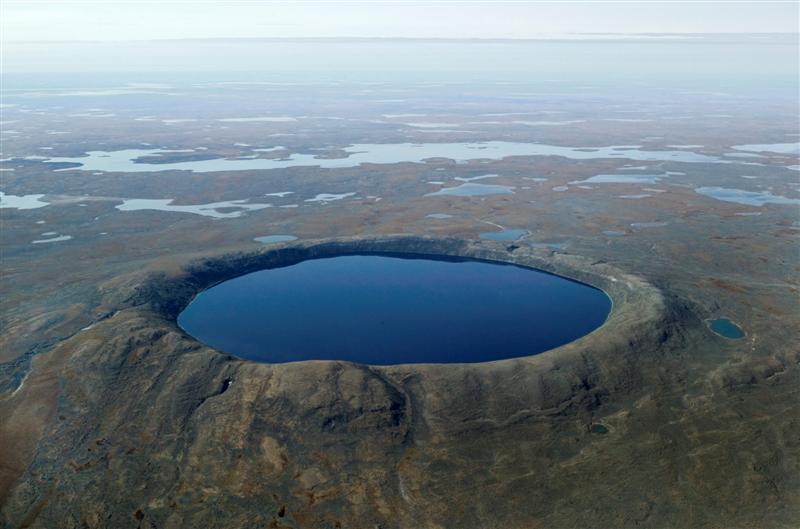 Typical Types of Loop Invariants
Fairy God Mother
I have arrived from Mars, some amount of progress has been made already and my Fairy God Mother has set the state of the computation to be just what I want so that I feel as comfortable as I could be given the amount of progress that has been made.
More of the input
More of the output
Narrowed the search space
GCD Like
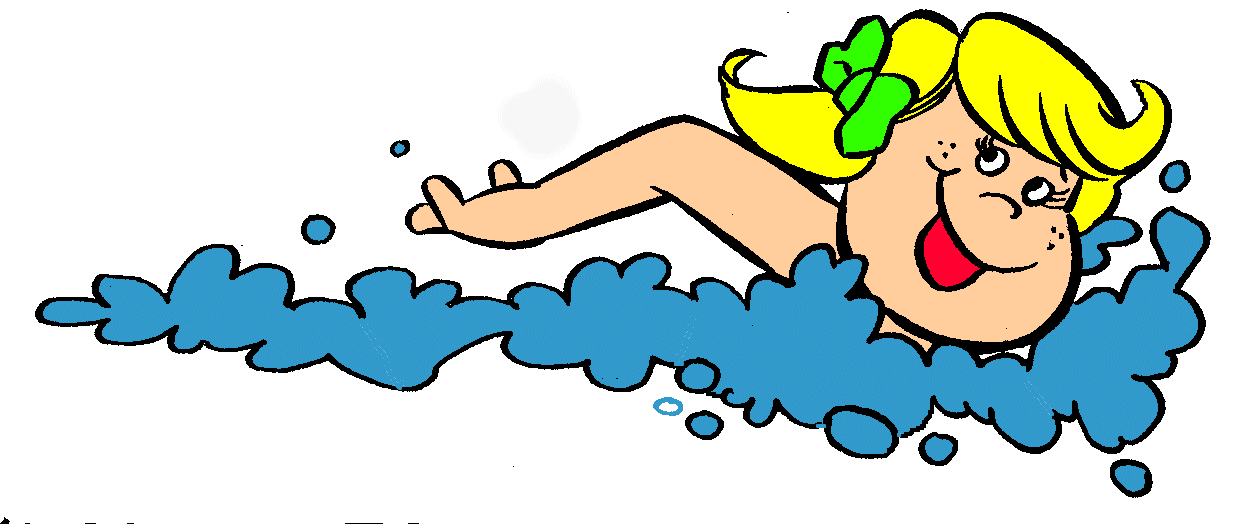 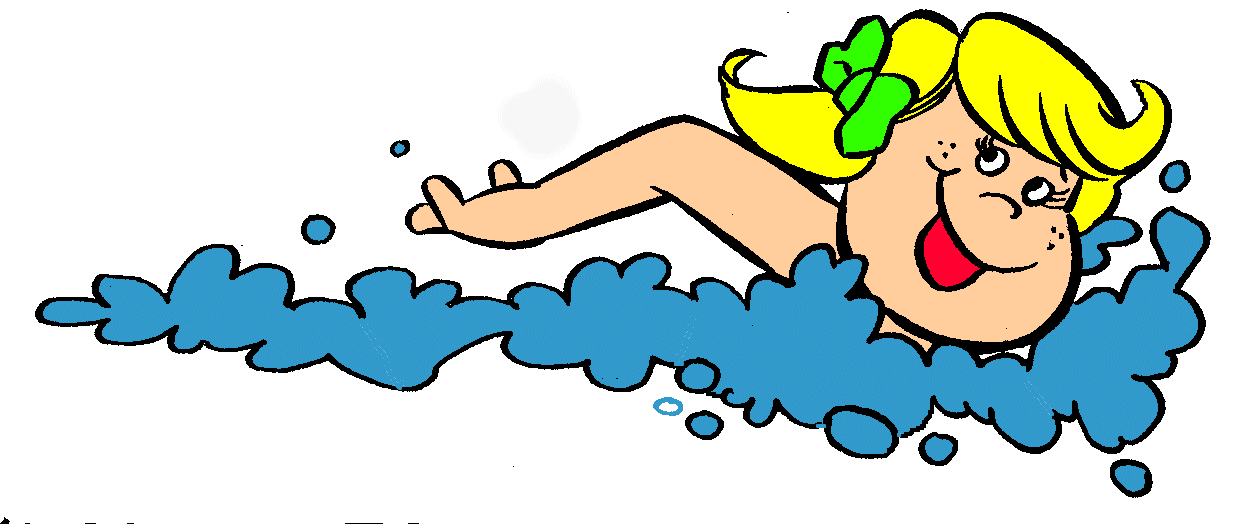 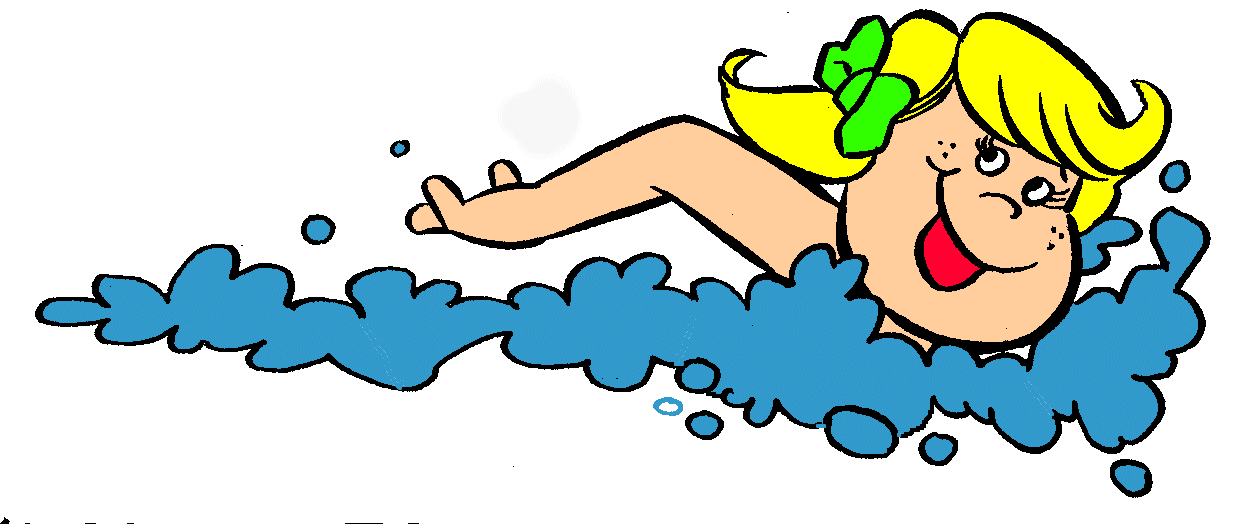 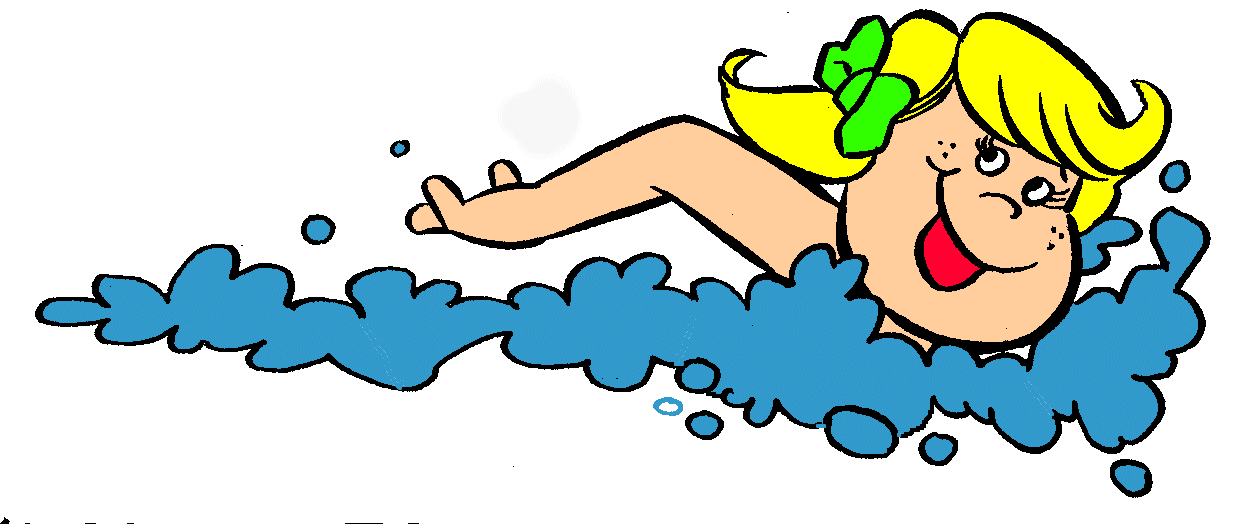 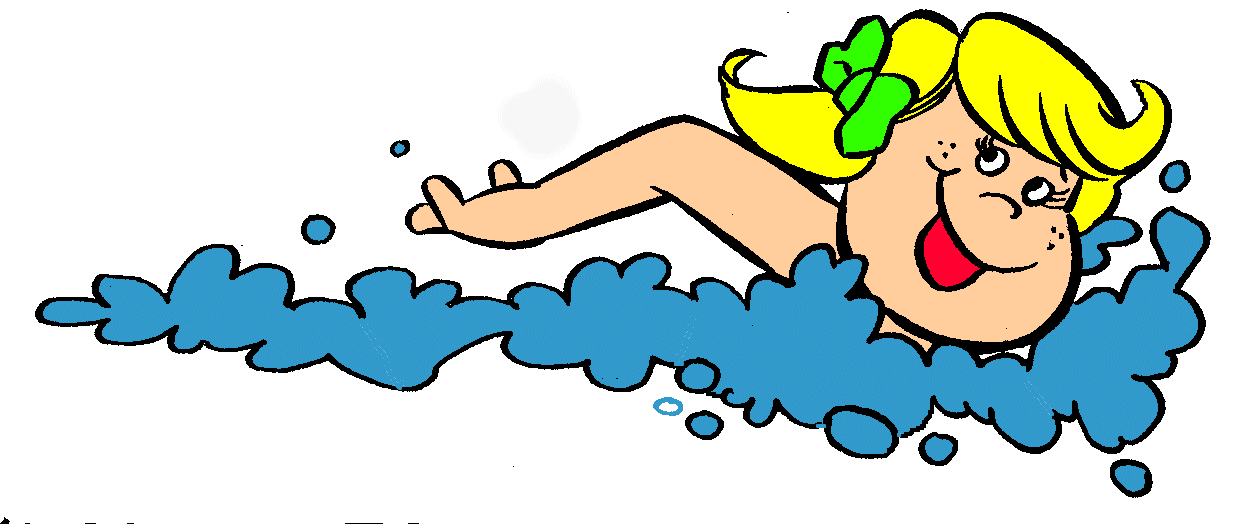 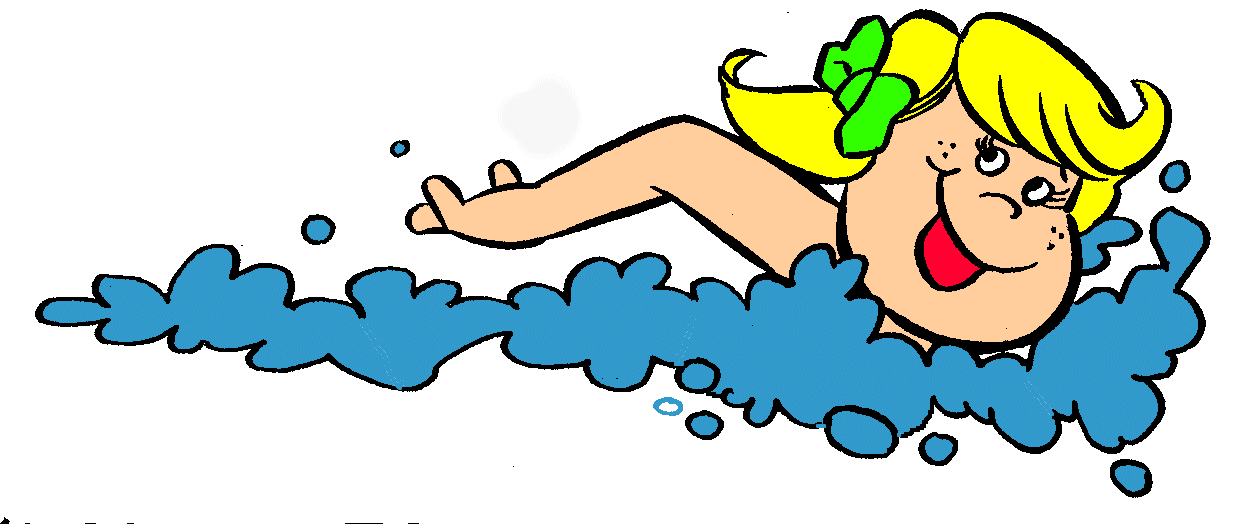 Fairy God MotherLoop Invariants
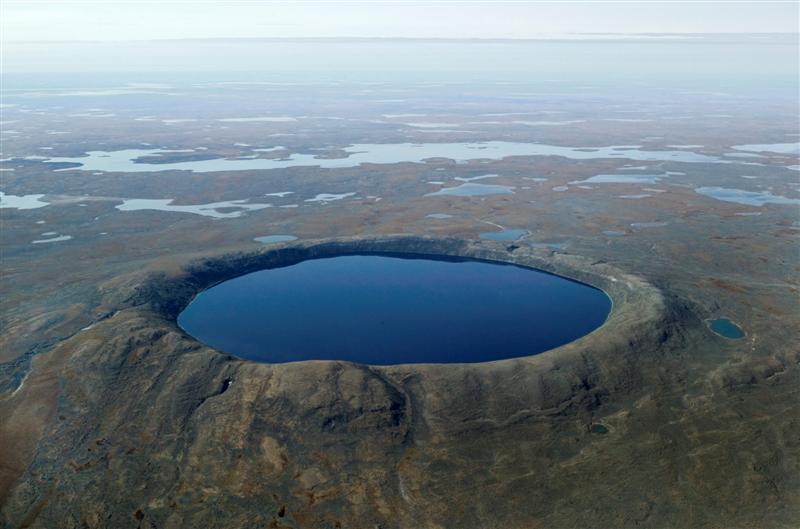 My progress is the distance swum from the center.
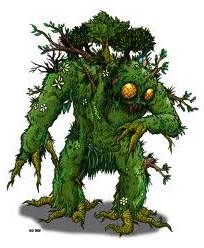 What is your wish?
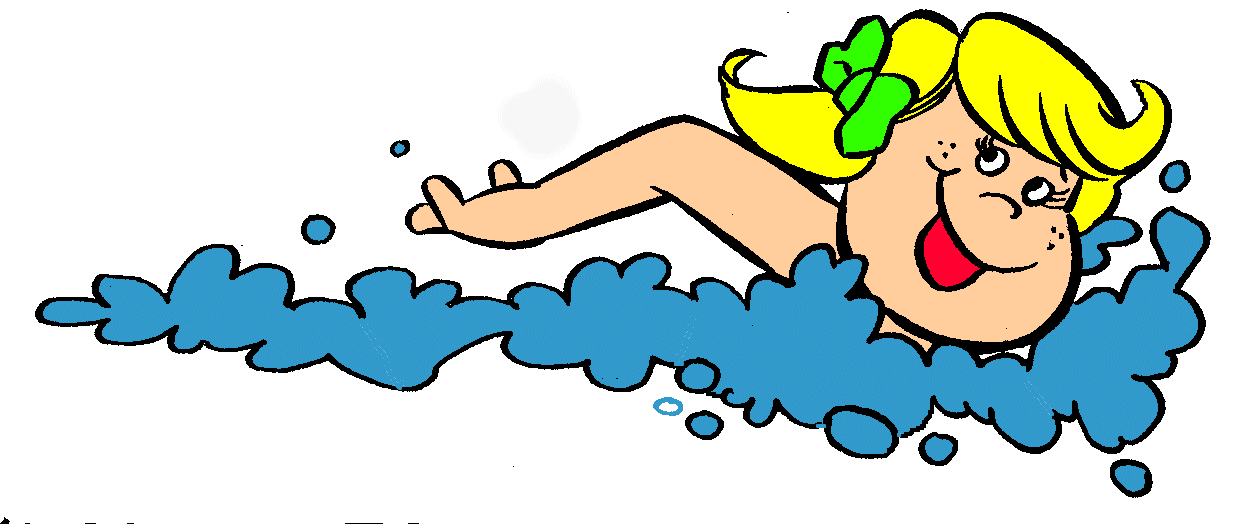 It is my job to 
establish
maintain
and get the post condition
from this loop invariant
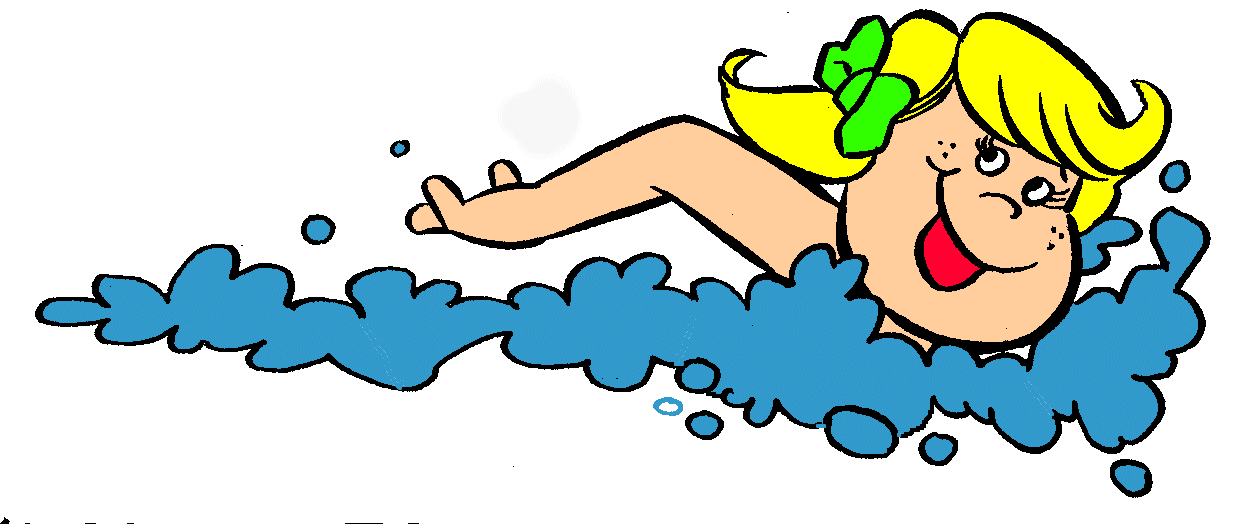 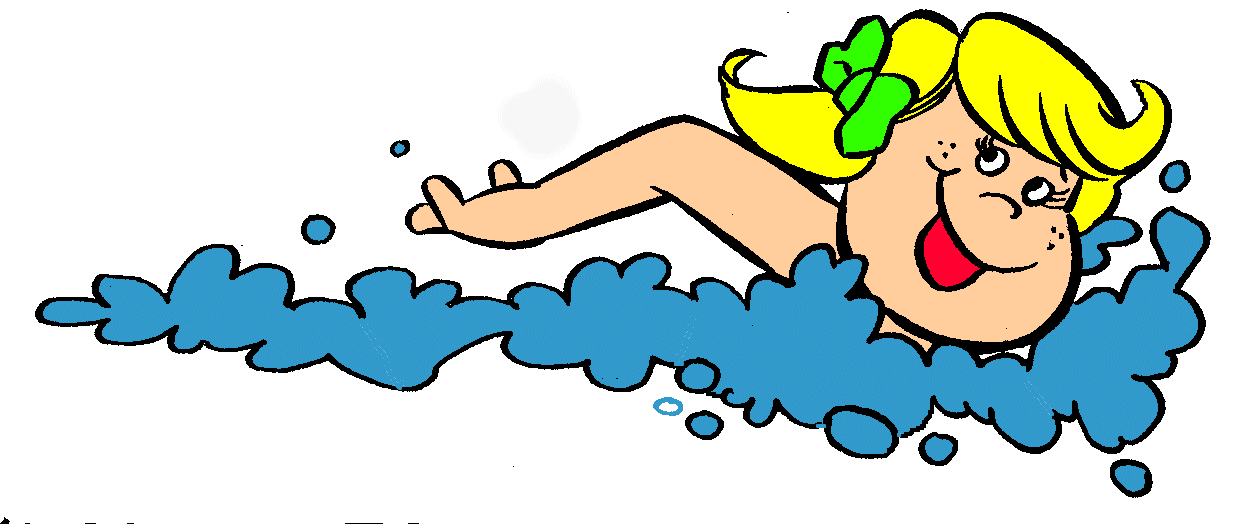 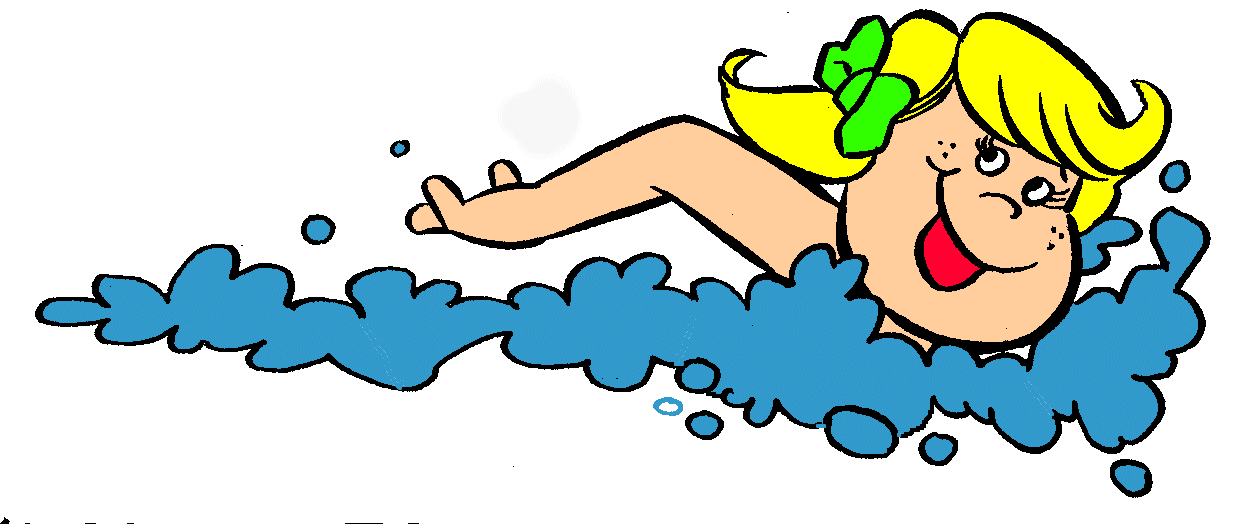 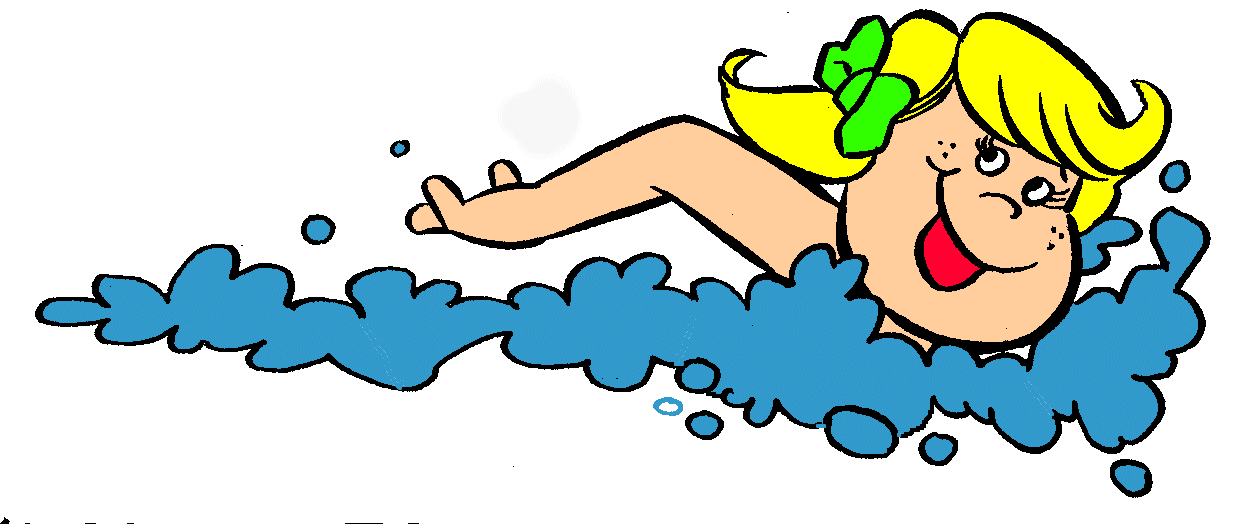 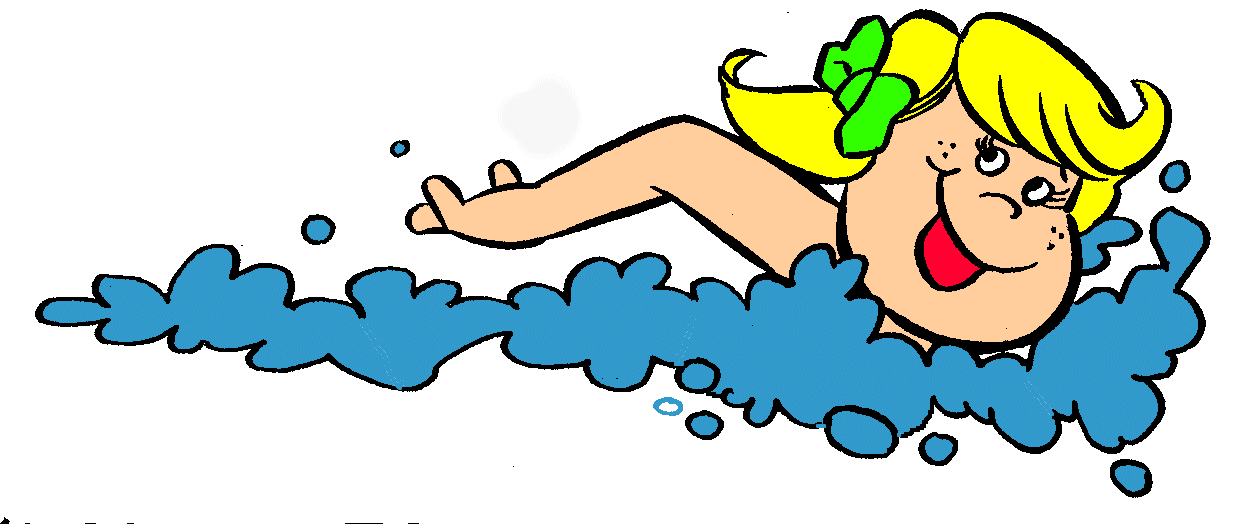 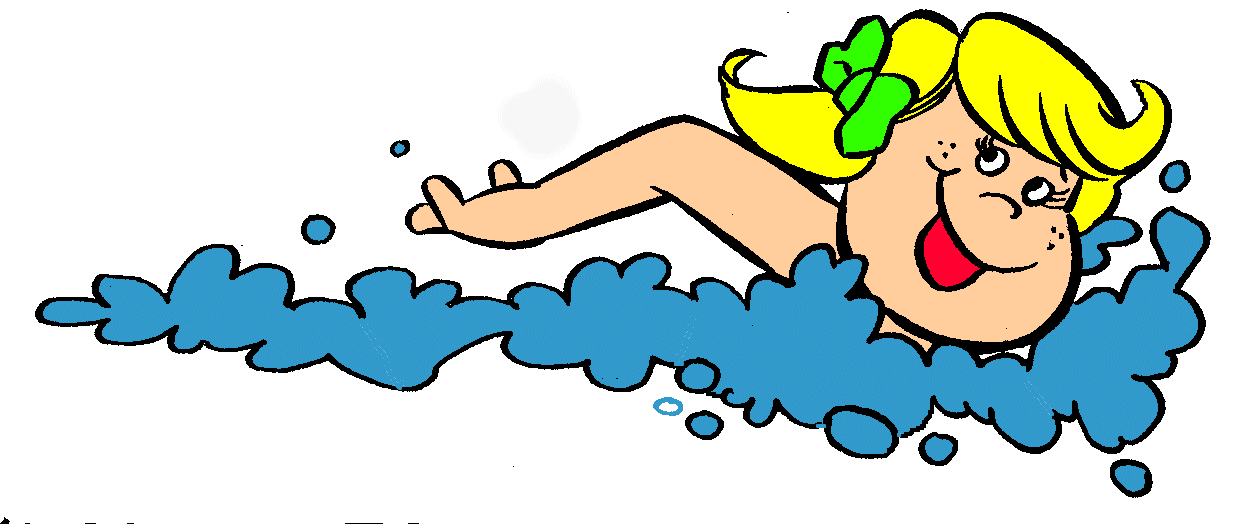 Fairy God MotherLoop Invariants
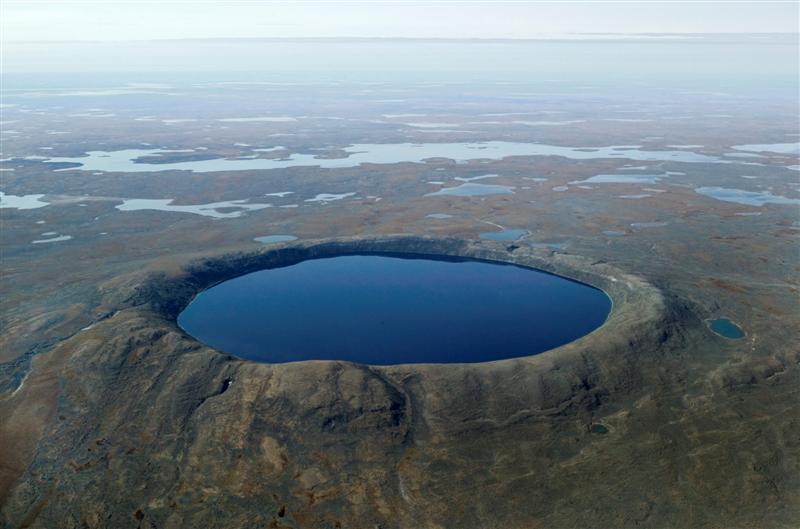 I can establish the loop invariant by ..?
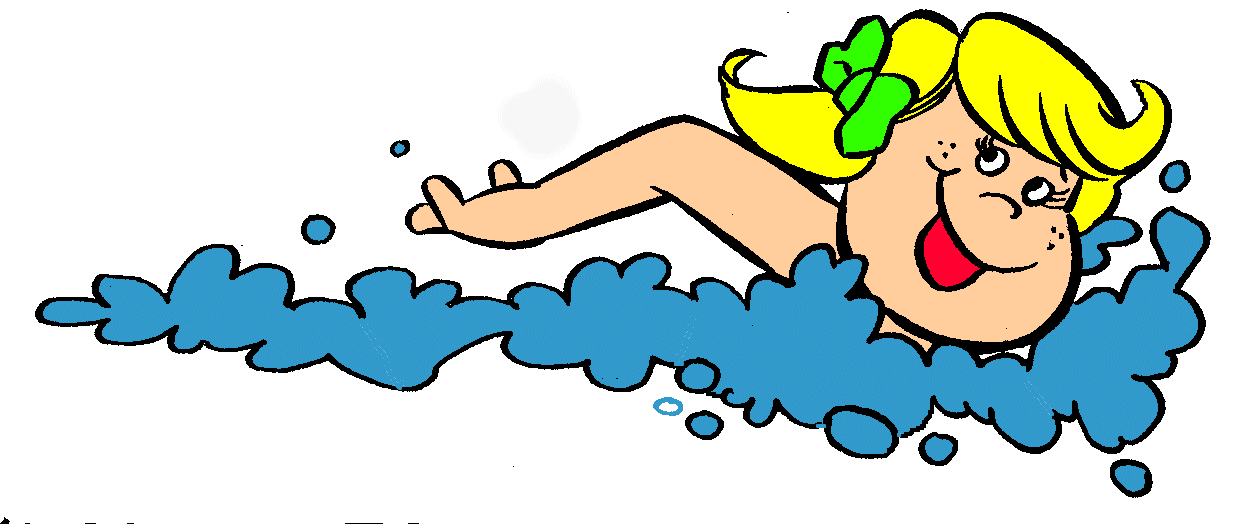 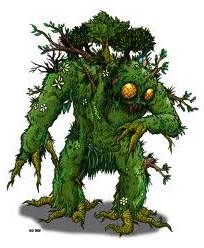 Moving to the center.
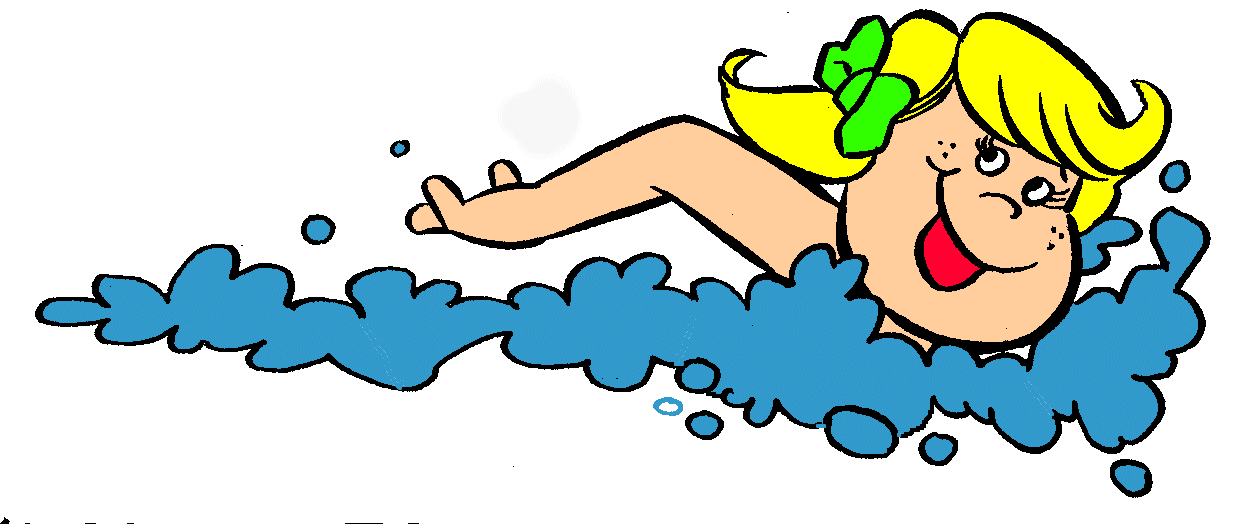 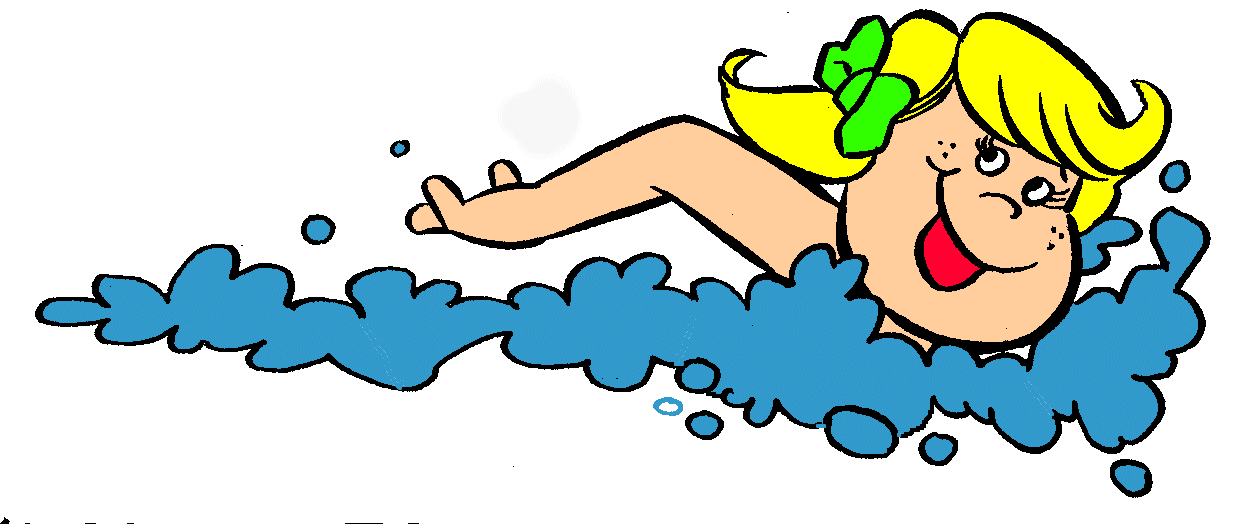 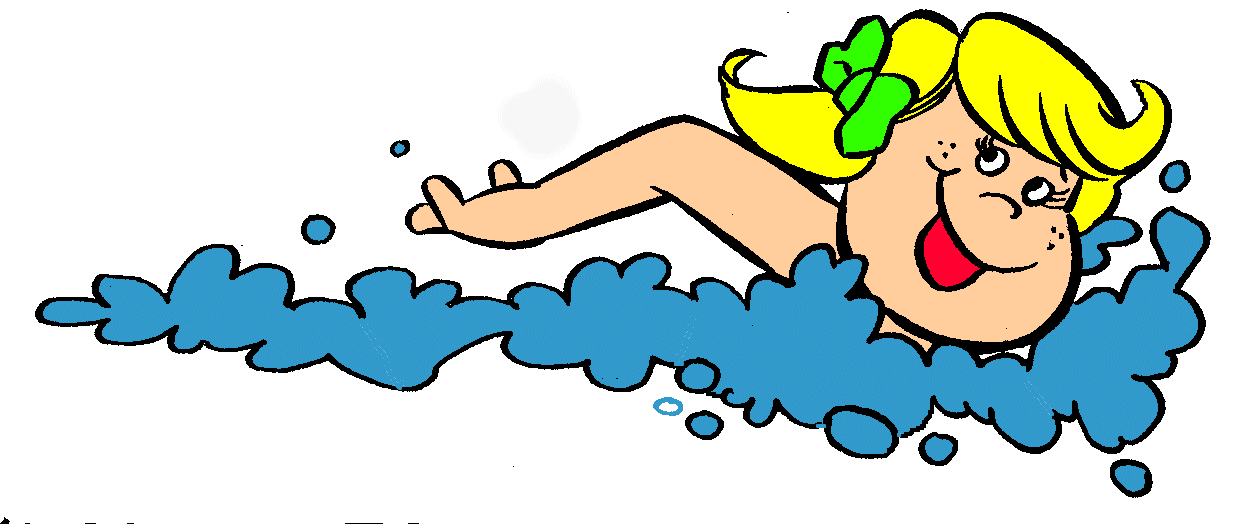 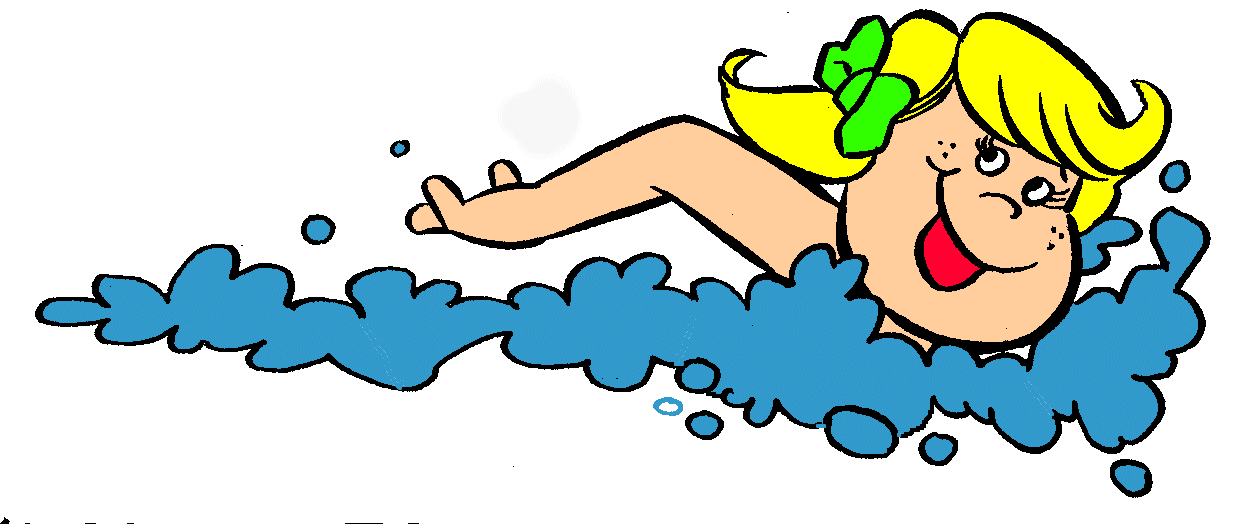 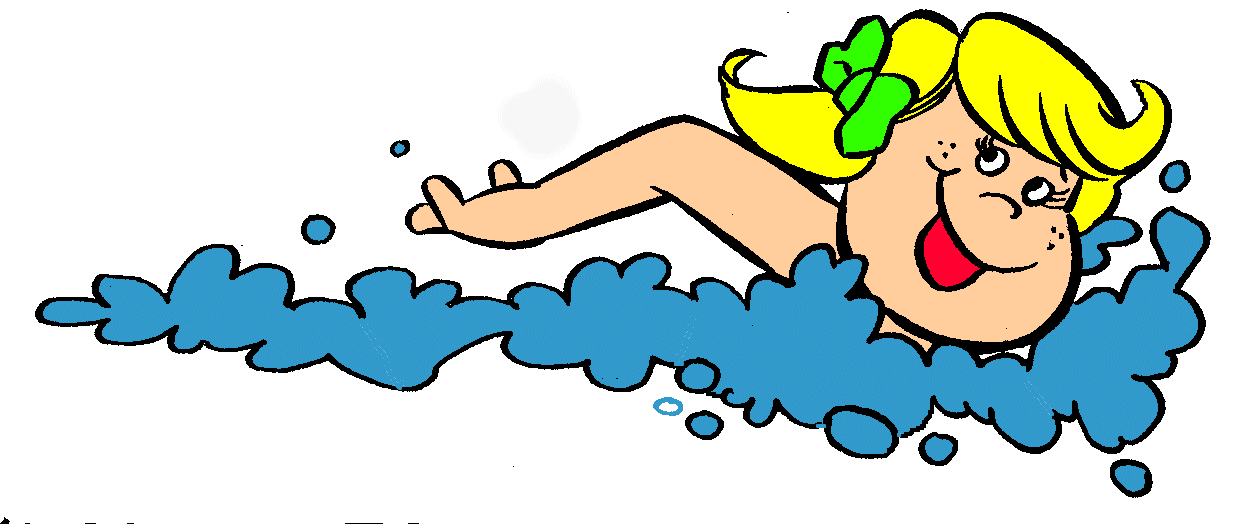 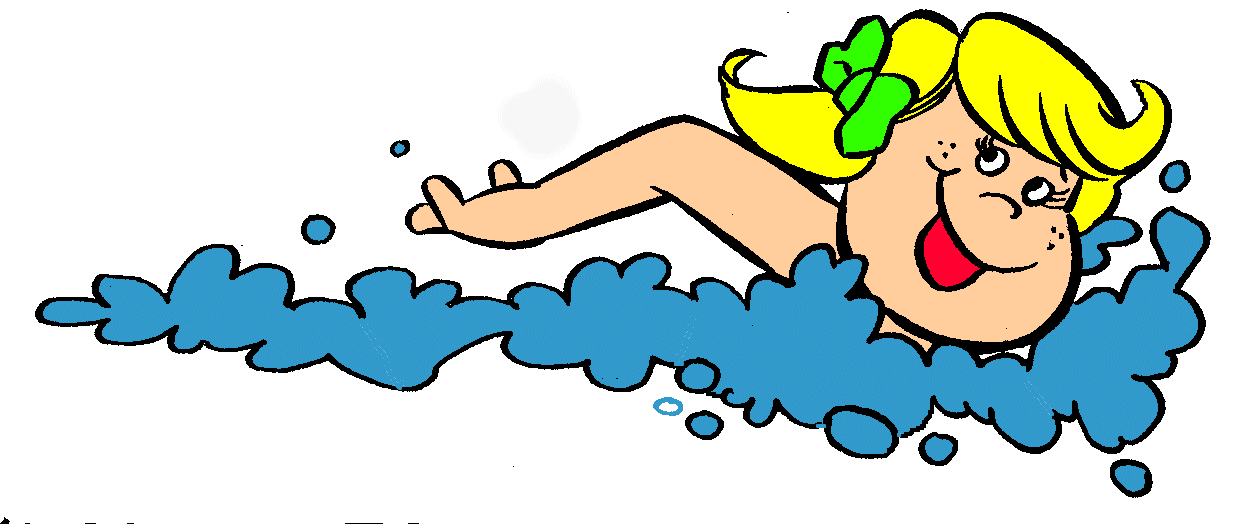 Fairy God MotherLoop Invariants
If I am less than ¼ from the middle,then I can swim my circle faster than he can run his.(Even though he swims 4 times faster.)
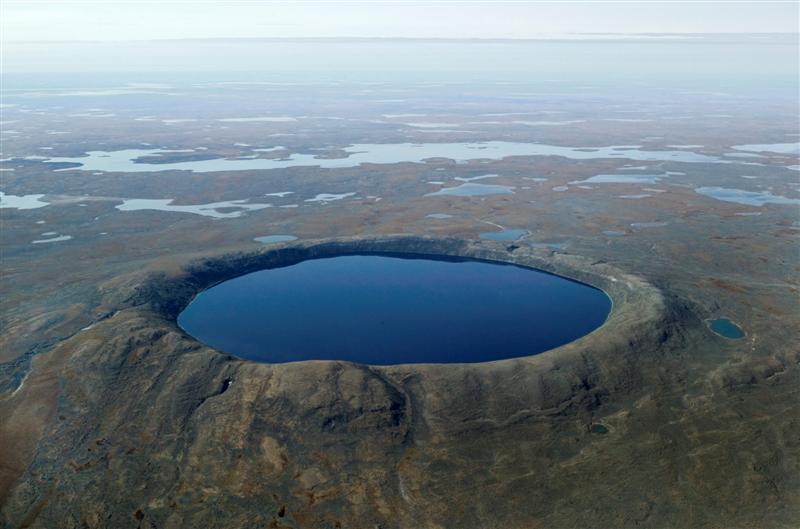 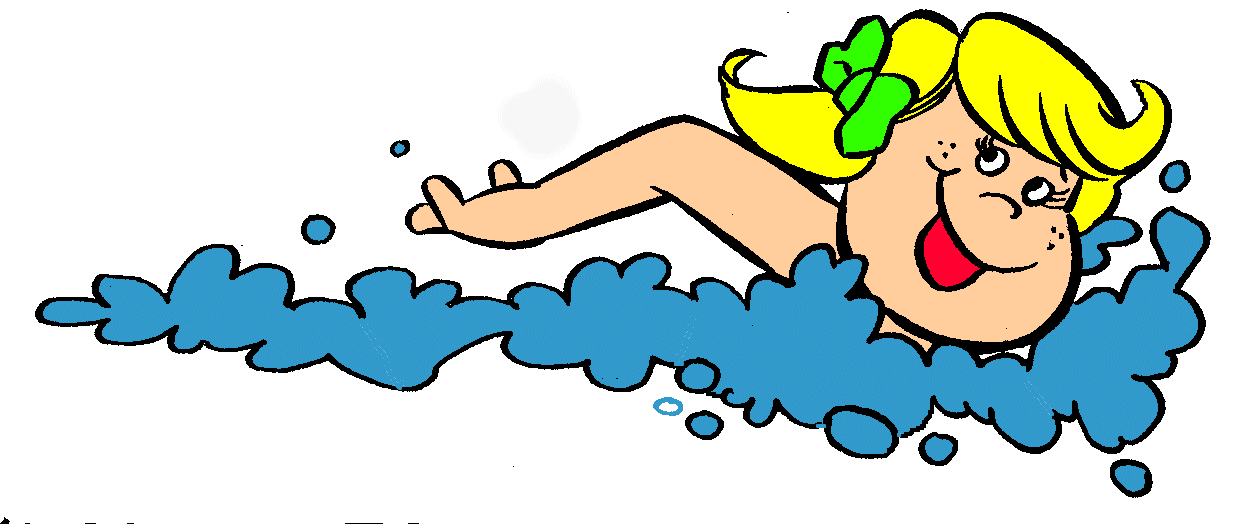 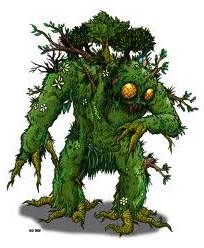 Hence, I can maintain the loop invariant,by moving opposite him
And can use my extra speed to make progress outward.
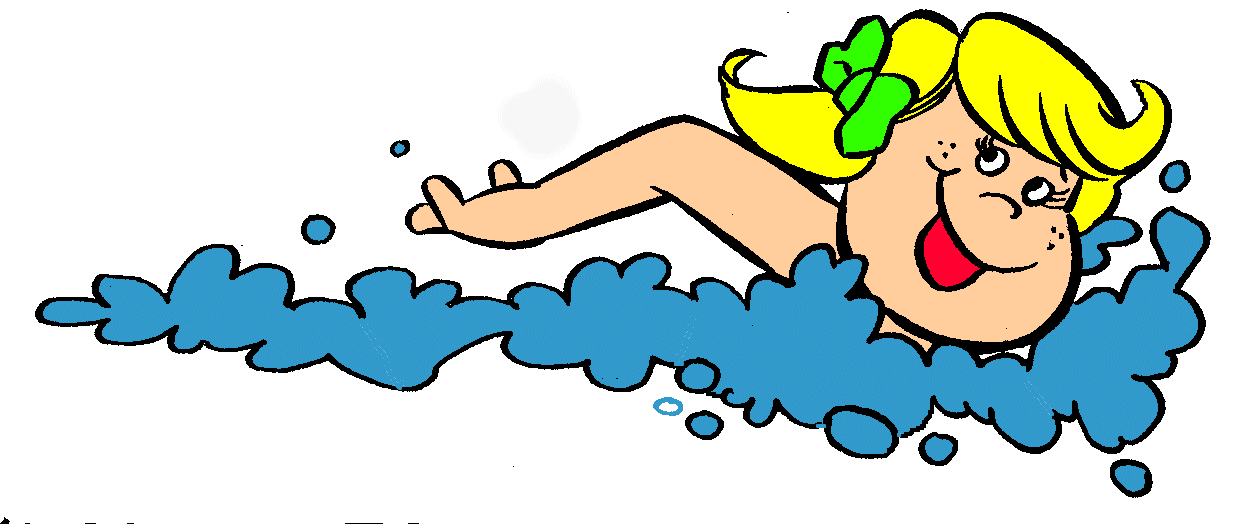 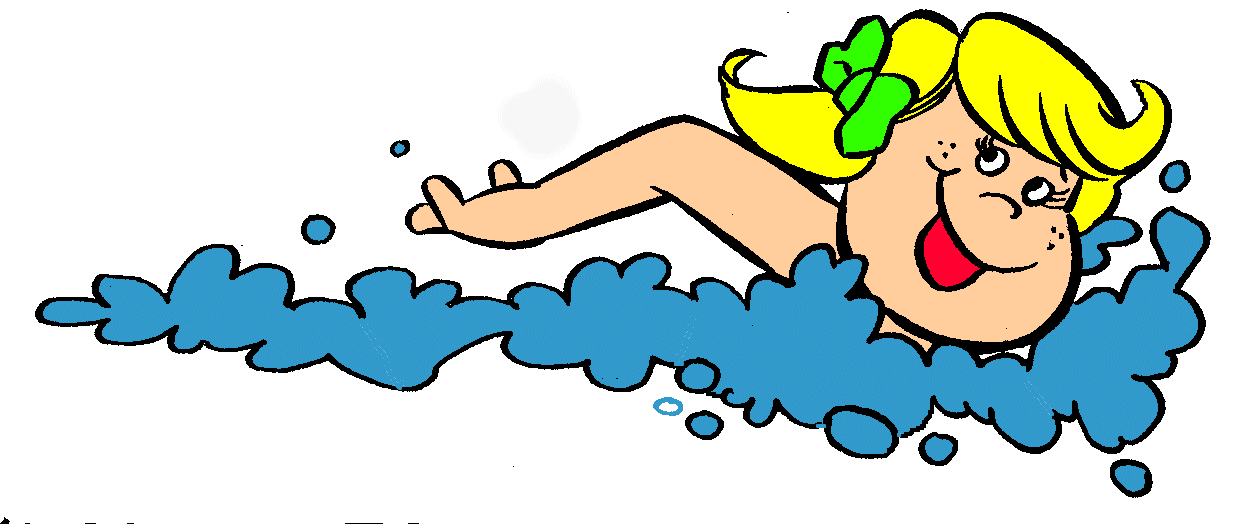 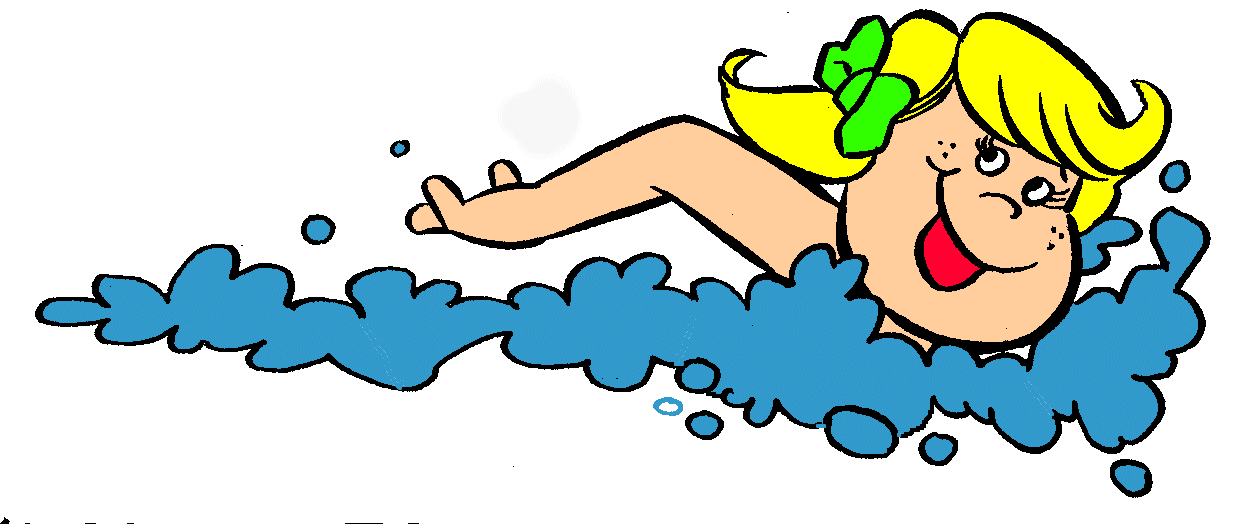 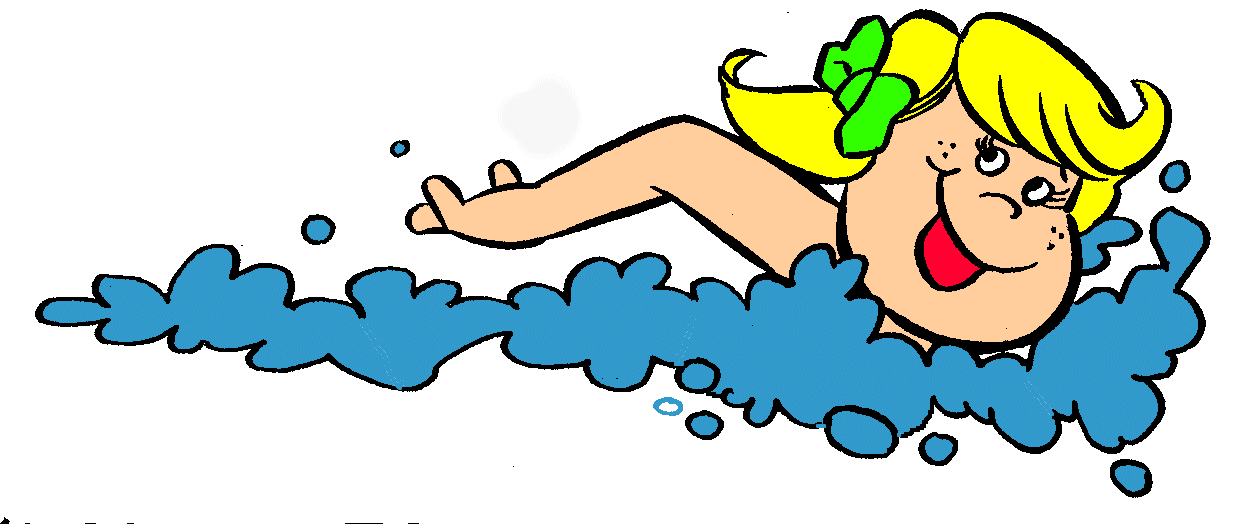 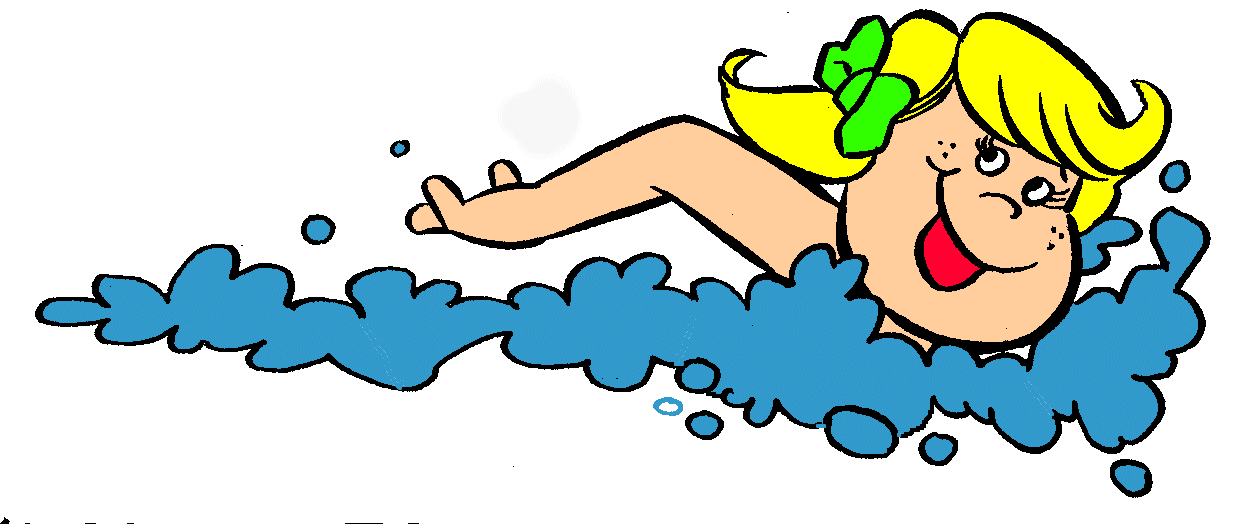 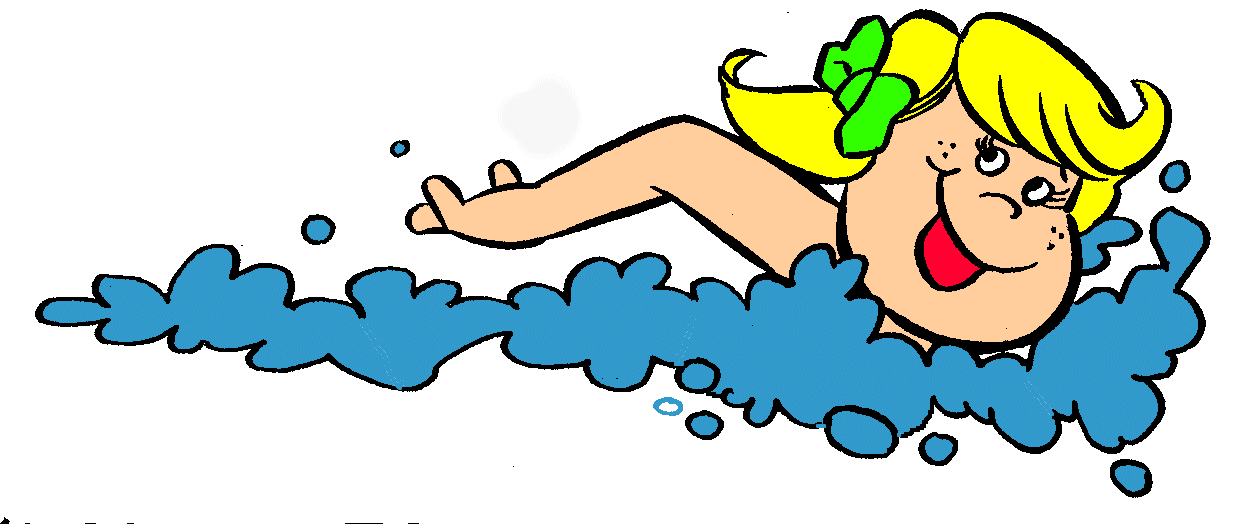 Fairy God MotherLoop Invariants
When I am ¼ from the middle,I can no longer maintain the loop invariant.Hence, I … ?
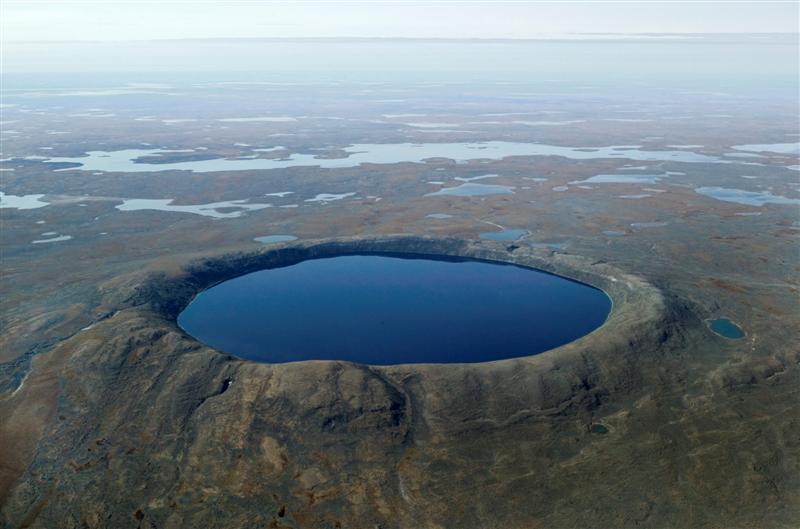 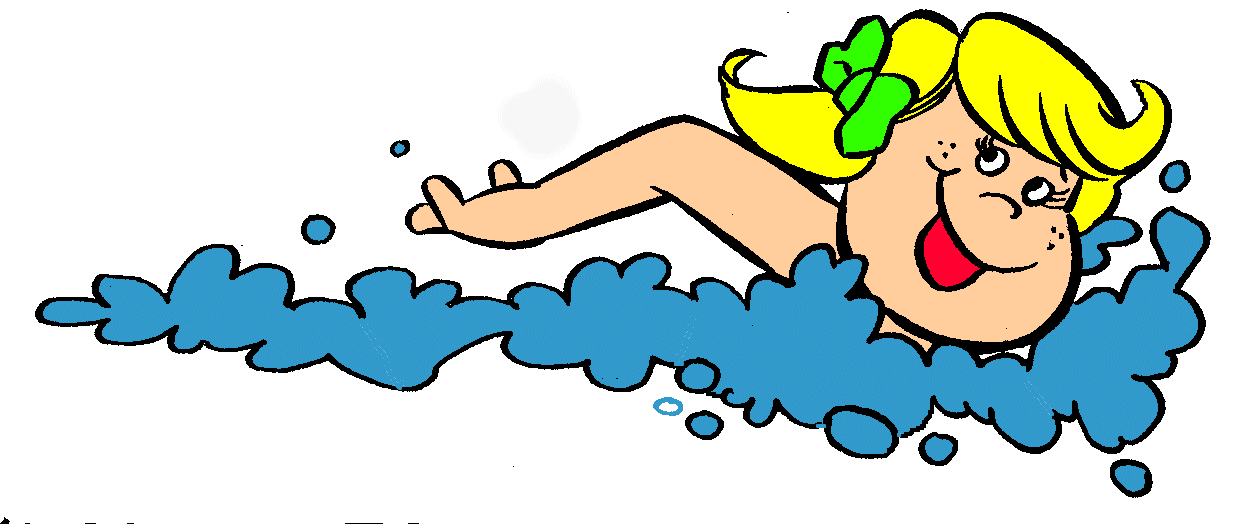 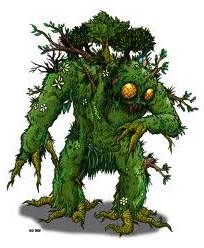 Swim for it.
Me: ¾ radius, speed 1, time = ¾ = 0.75Him: Half circ., speed 4, time = 3.14/4 = 0.78                                   I win!